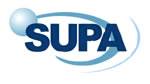 UK funding opportunities
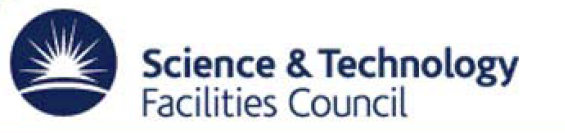 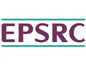 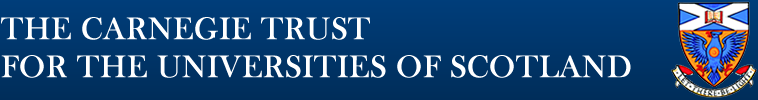 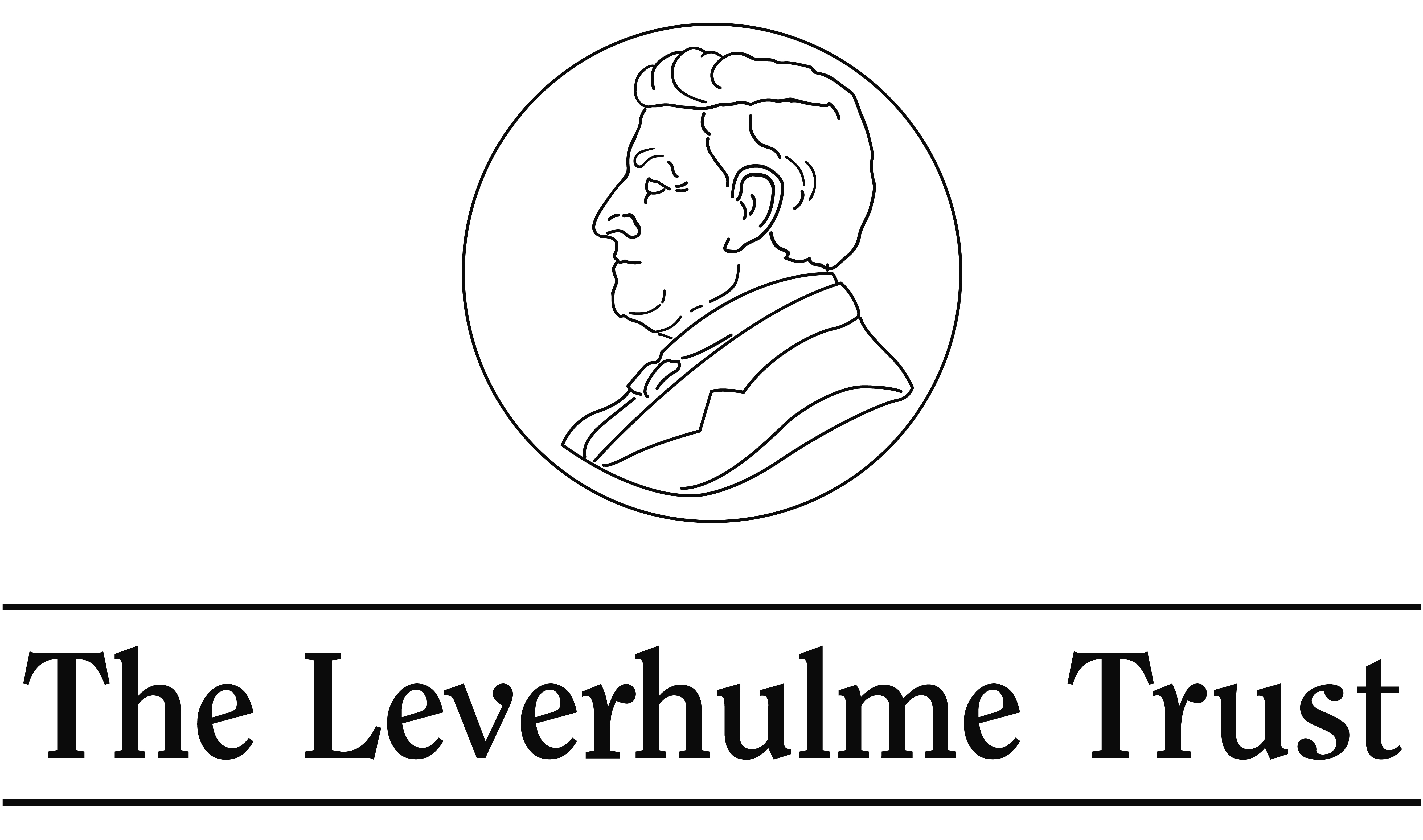 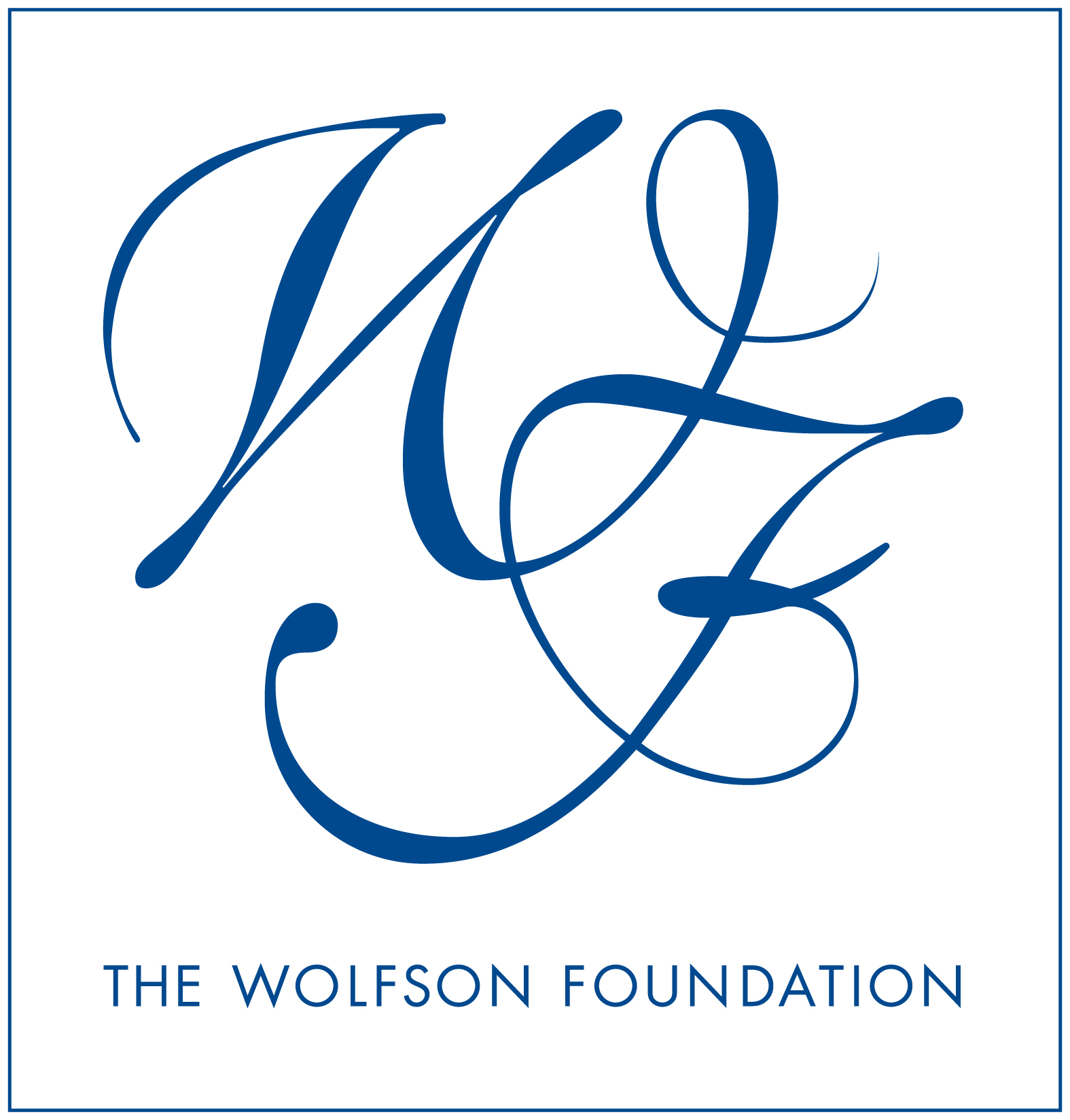 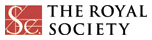 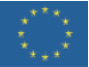 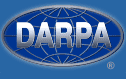 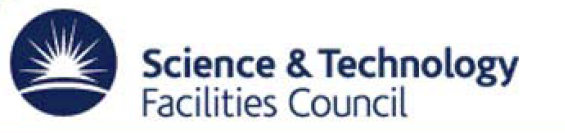 STFC is one of the core funders of basic research in the UK – supports particle, nuclear and astro-particle physics and astronomy and relevant technology developments
 (~£2.5M/annum currently on GW research - plus a share (with EPSRC) of £243K in direct support of the IMPP)

EPSRC is the other core funder of basic research in the UK – supports the physical sciences in broadly themed areas
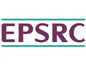 Royal Society - Range of schemes covering Fellowships, travel grants, laboratory refurbishments (themed areas), research grants (typically smallish), funding for discussion meetings
Leverhulme Trust – wide range of schemes (fellowships/exchanges etc) – themed grants (can be substantial - £0.5M to £1.75M)
Wolfson Foundation – themed support (slightly outside the area..)
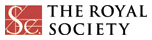 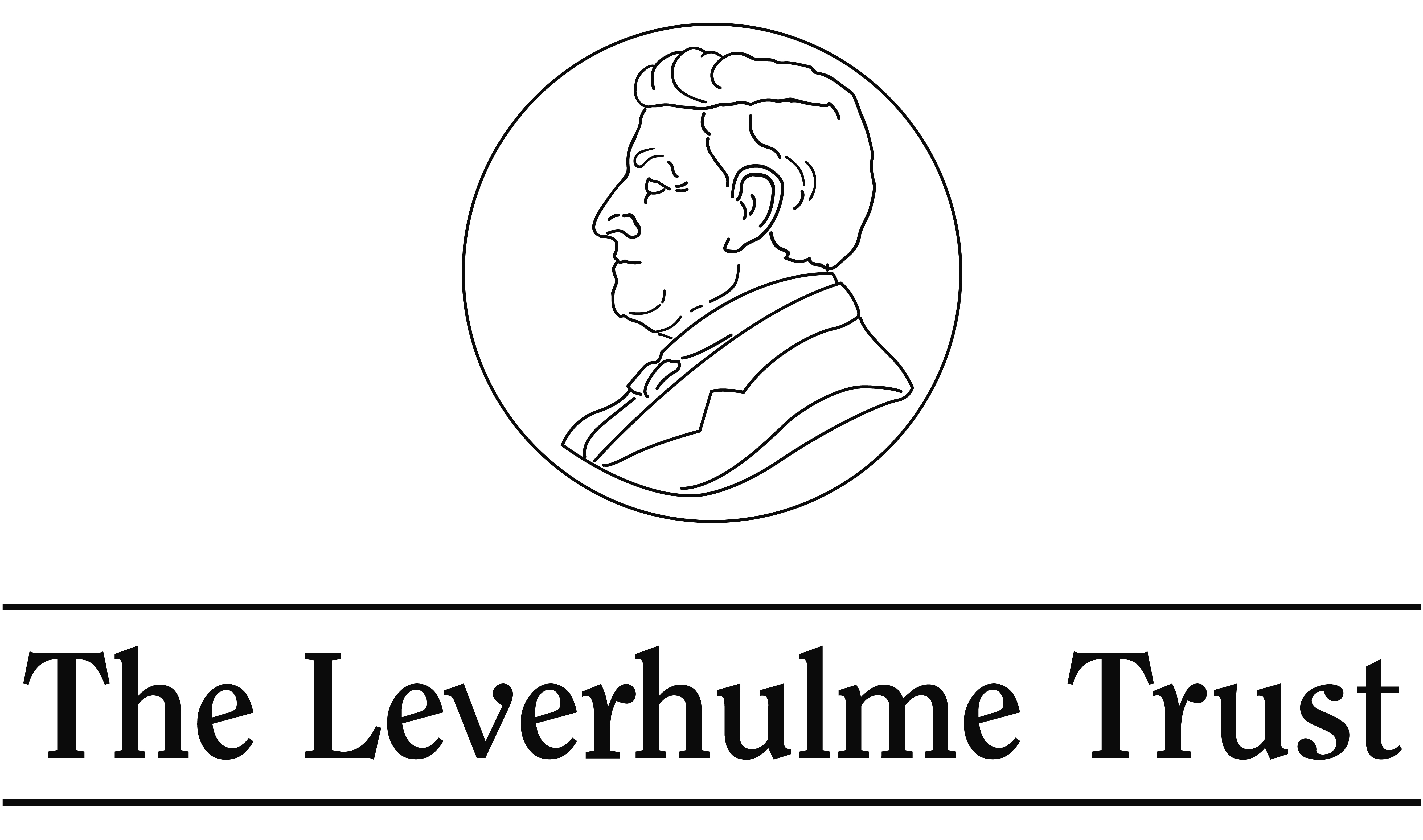 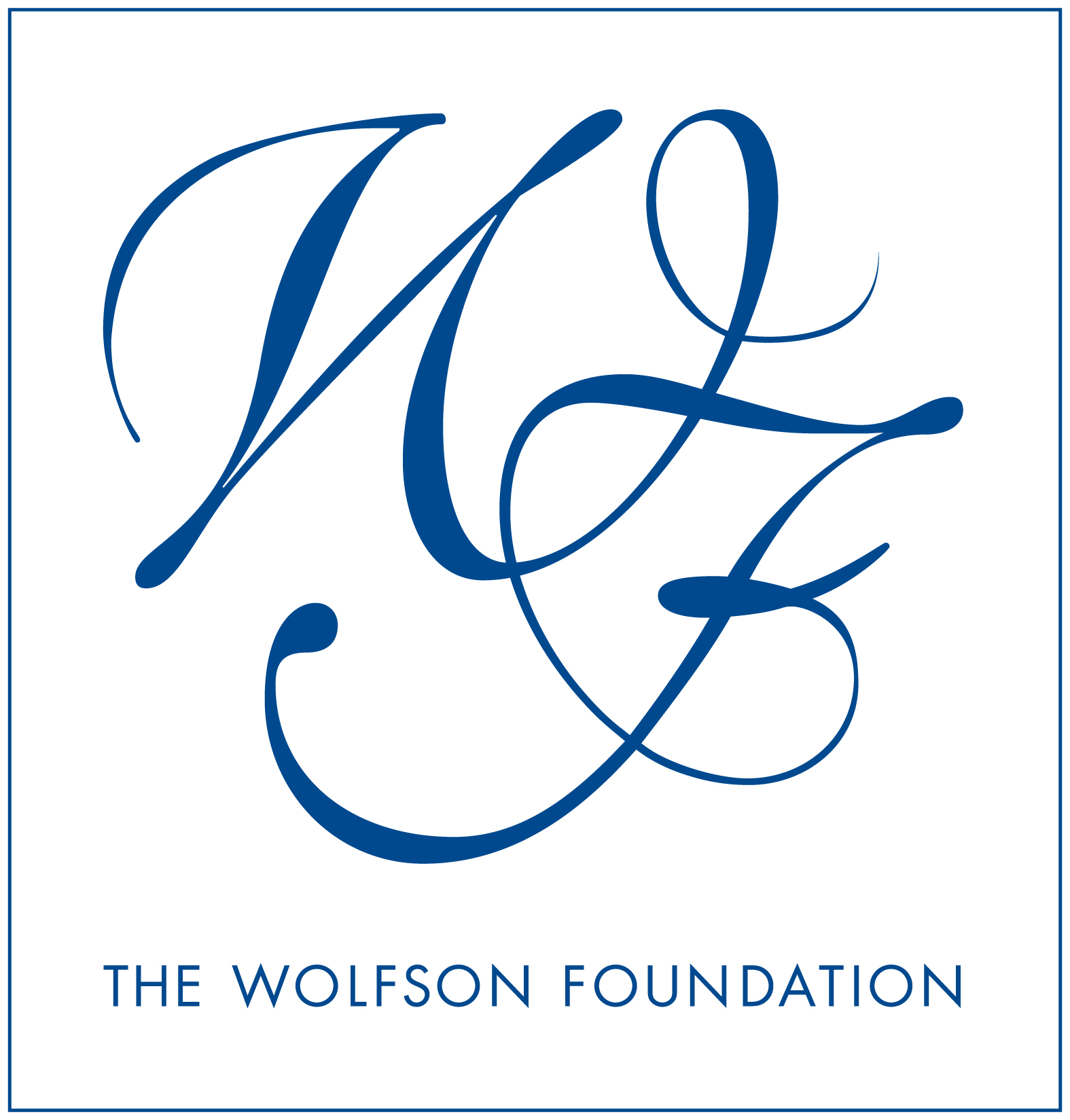 Scottish Funding Council – Core funder of the Higher Education System in Scotland.
Currently provided £500K for the IMPP